Functions 
and Graphs
Twitter: @Owen134866

www.mathsfreeresourcelibrary.com
Prior Knowledge Check
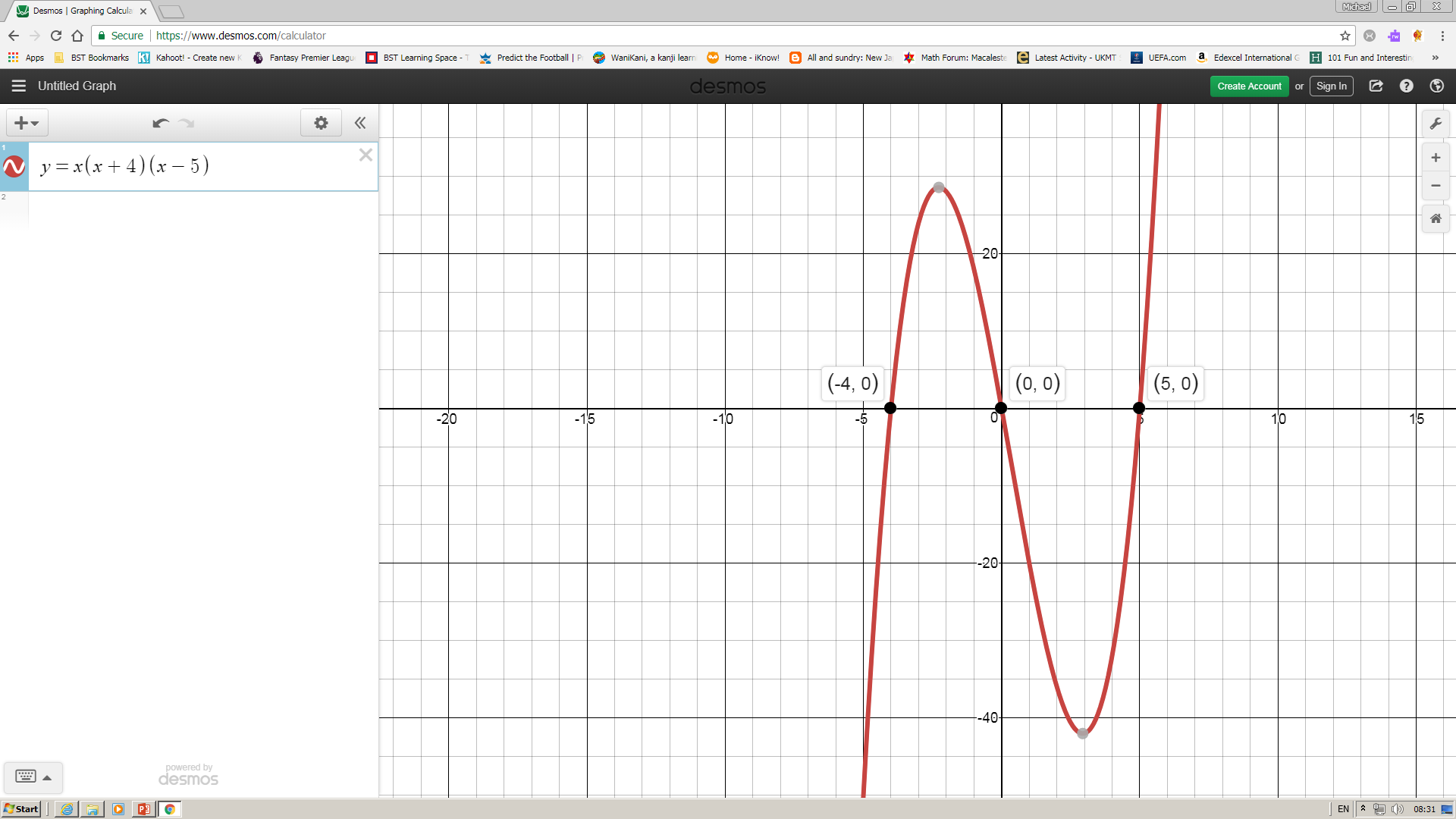 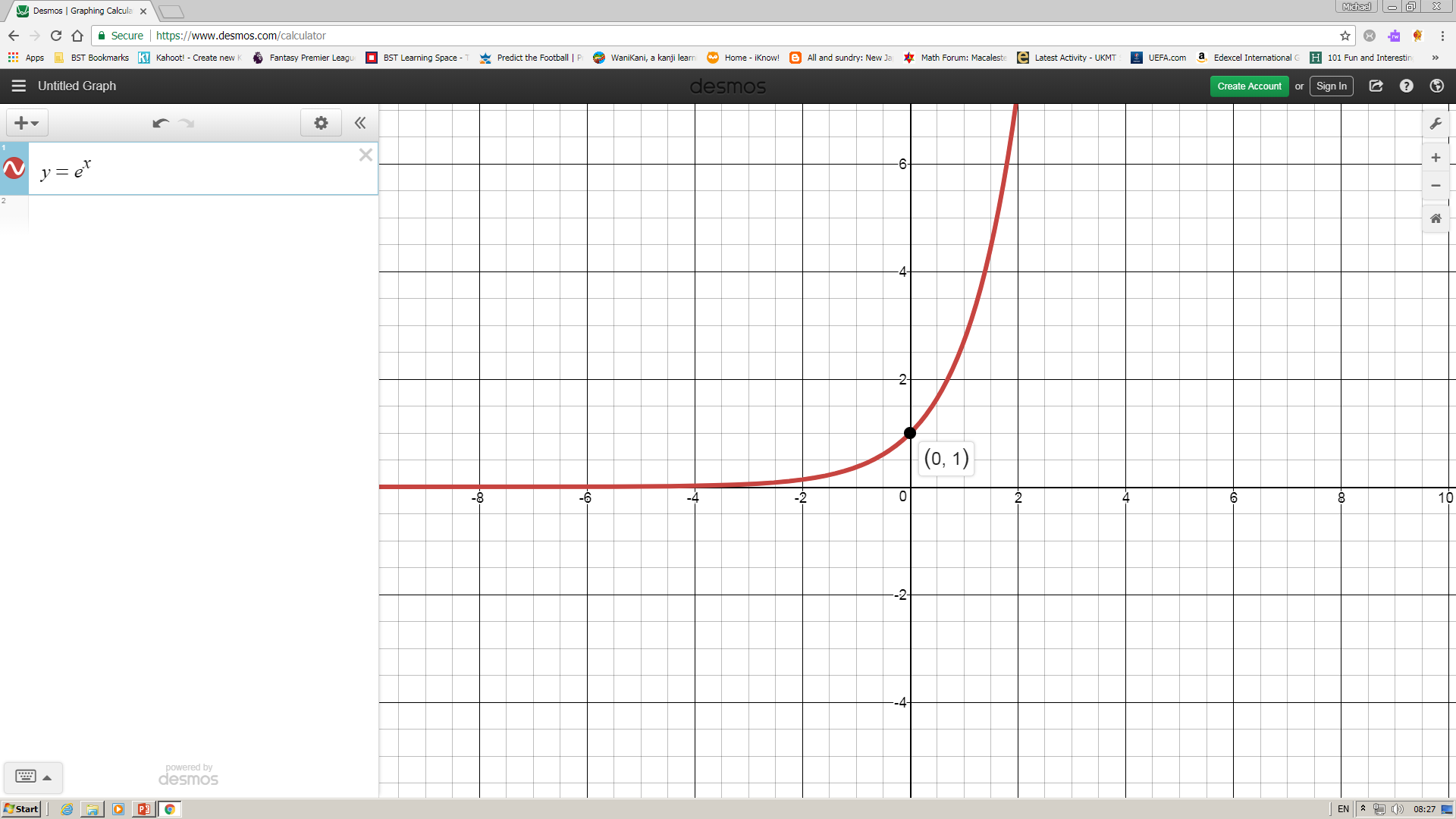 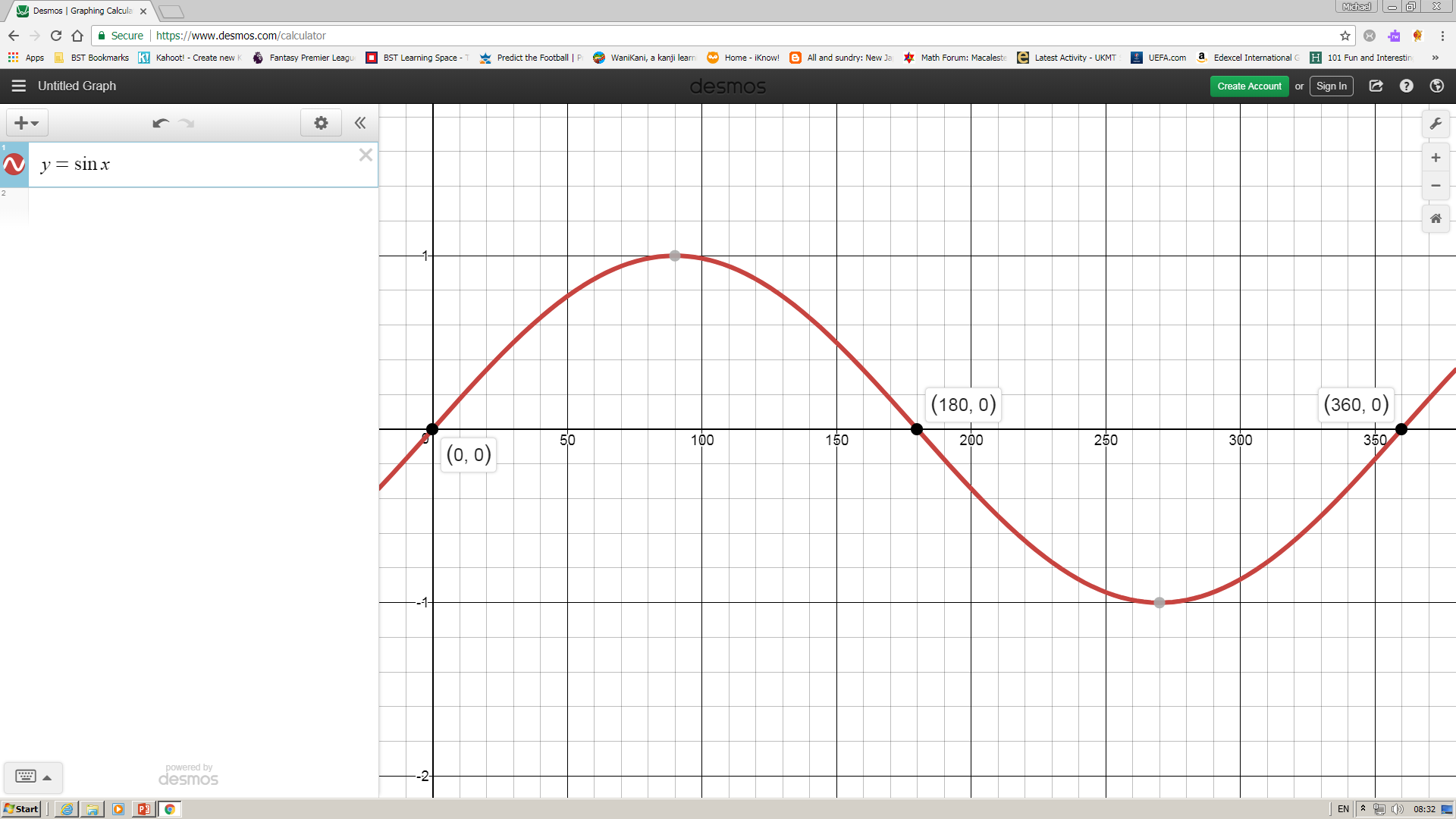 Teachings for 
Section 2A
Functions and Graphs
Calculate the part inside the modulus
Calculate
Lets see what happens when the modulus part is negative…
Calculate the part inside the modulus
The modulus part will become positive
Calculate
2A
Functions and Graphs
2A
Functions and Graphs
Multiply by -1
Add 1
Divide by 2
Add 1
Divide by 2
2A
Functions and Graphs
Expand bracket
Add 3x, subtract 2
2A
Functions and Graphs
Subtract 5x
Expand bracket
Divide by -2
Add 5x
Divide by 8
2A
Teachings for 
Section 2B
Functions and Graphs
Add 3 onto the set {-3, 1, 4, 6, x)
Mapping Diagrams

	A mapping diagram transforms one set of numbers into a different set of numbers. It can be described in words or using algebra. They can also be represented by a Cartesian graph.

	The original numbers (Set A, or ‘x’) are known as the domain.

	The results (Set B, or ‘y’) are known as the range (ie range of answers)
Set A
Set B
-3
0
1
4
4
7
6
9
x
x + 3
y = x + 3
y
8
6
4
2
x
2
6
-2
4
2B
Functions and Graphs
Square the set {-1, 1, -2, 2, x)
Mapping Diagrams

	A mapping diagram transforms one set of numbers into a different set of numbers. It can be described in words or using algebra. They can also be represented by a Cartesian graph.

	The original numbers (Set A, or ‘x’) are known as the domain.

	The results (Set B, or ‘y’) are known as the range (ie range of answers)
Set A
Set B
-1
1
1
-2
4
2
x
x2
y
y = x2
8
6
4
2
x
2
6
-2
4
2B
Functions and Graphs
One-to-one Function
Functions
	A function is a mapping whereby every element in the domain is mapped to only 1 element in the range.

	ie) Whatever number you start with, there is only 1 possible answer to the operation performed on it.

	An example of a mapping which is not a function would be square rooting, where the starting number may result in no answer, or 2 answers.
Set A
Set B
eg) f(x) = x + 5
eg) f(x) = 3x - 2
Many-to-one Function
Set A
Set B
eg) f(x) = x2 + 1
eg) f(x) = 6 - 3x2
Not a function
Set A
Set B
eg) f(x) = √x
eg) f(x) = 1/x
2B
Functions and Graphs
One-to-one Function
Functions
	A function is a mapping whereby every element in the domain is mapped to only 1 element in the range.

	ie) Whatever number you start with, there is only 1 possible answer to the operation performed on it.

	An example of a mapping which is not a function would be square rooting, where the starting number may result in no answer, or 2 answers.
‘A value in the domain (x) gets mapped to one value in the range’
Many-to-one Function
‘Multiple values in the domain (x) get mapped to the same value in the range’
Not a function
‘A value in the range can be mapped to none, one or more values in the range’
2B
Functions and Graphs
An important bit of notation to remember…
g(x)
x can be any ‘real number’
 This is for the domain
x
g(x) can be any ‘real number’
 This is for the range
Real Number: A number which has a place on a normal number line. Includes positives, negatives, roots, pi etc…
 Does not include imaginary numbers – eg √-1
2B
Functions and Graphs
Real Number: A number which has a place on a normal number line. Includes positives, negatives, roots, pi etc…
y
Domain changes

	A mapping which is not a function, can be made into one by changing/restricting the domain (the starting values)

	eg)  y = +√x



	If we restrict the domain to 
	x ≥ 0, then all values in the domain will map to one value in the range.

	 It now therefore meets the criteria for being a function!
x
This will not be a function as some values in the domain (x) will not give an answer in the range (y). For example, -2
x is greater than 0
x is real numbers
The function
2B
Functions and Graphs
Find the range of the following function, and state if it is one-to-one or many-to-one.

	f(x) = 3x – 2, domain {x = 1, 2, 3, 4}

	f(x) = 3x – 2, {x = 1, 2, 3, 4}
No inequality used as there are only certain values (discrete)
Domain
Range
1
1
Range of f(x):
{1, 4, 7, 10}
2
4
3
7
Description:
One to One
4
10
2B
Functions and Graphs
g(x) = x2
g(x)
Find the range of the following function, and state if it is one-to-one or many-to-one.

	g(x) = x2, domain {x є R, -5 ≤ x ≤ 5}

	g(x) = x2, {-5 ≤ x ≤ 5}
20
15
Range
10
5
x
-2
2
-4
4
Inequality, so you will have to sketch the graph
Range of g(x):
0 ≤ g(x) ≤ 25
Inequality used as the data is continuous
Description:
Many to one
2B
Functions and Graphs
h(x)
Find the range of the following function, and state if it is one-to-one or many-to-one.

	h(x) = 1/x, domain {x є R, 0 < x ≤ 3}

	h(x) = 1/x, {x є R, 0 < x ≤ 3}
8
6
Range
4
2
h(x) = 1/x
x
-1
1
-3
-2
2
3
Inequality, so you will have to sketch the graph
Range of h(x):
h(x) ≥ 1/3
In this domain, the smallest value is 1/3
Description:
One to One
As we get close to 0, values will get infinitely high
2B
Functions and Graphs
g(x) = 2x2 + 3
Example Question
	Given that the function g(x) = 2x2 + 3, find;

	a) the value of g(3)

	b) the value(s) of a such that g(a) = 35
a) g(3)
= 2(3)2 + 3
= 2(9) + 3
= 21
b)
g(a)
= 35
2a2 + 3
= 35
2a2
= 32
a2
= 16
a
= ± 4
2B
Functions and Graphs
y = 2x2 + 3
g(x)
You can get any value bigger than, or including 3…
Example Question
	Given that the function g(x) = 2x2 + 3, find;

	a) the value of g(3)

	b) the value(s) of a such that g(a) = 35

	c) the range of the function

	  g(x) ≥ 3
8
6
4
2
x
-1
1
-2
2
To work out the range of the function;
	- Sketch it first
	- the range is the set of answers you get (ie 	the	‘y’ values – now labelled as g(x)…)
	- Use an Inequality if there is a continuous 	set of values
2B
Functions and Graphs
f(x) = x2 + 3
f(x)
f(x) = 5 – 2x
You will need to be able to plot more than one function on the same set of axes, possibly for different domains.

	The function f(x) is defined by:



	a) Sketch f(x) stating its range
	f(x) > 3
	b) Find the values of a such that f(a) = 19
8
6
4
2
{
5 – 2x     x < 1
f(x) =
x
x2 + 3     x ≥ 1
-1
1
-3
-2
2
3
 Sketch both graphs on the same axes
 Make sure you use the correct domain for each
The lowest value plotted is 3. 
 Careful though as for 5 – 2x, x cannot include 1. Therefore f(x) > 3  (not including 3)
2B
Functions and Graphs
f(x) = x2 + 3
f(x)
f(x) = 5 – 2x
You will need to be able to plot more than one function on the same set of axes, possibly for different domains.

	The function f(x) is defined by:



	a) Sketch f(x) stating its range
	f(x) > 3
	b) Find the values of a such that f(a) = 19
	 Solve both equations separately!
	 Remember that the answers must be within the domain given, or they cannot be included
8
6
4
{
2
5 – 2x     x < 1
f(x) =
x2 + 3     x ≥ 1
x
-1
1
-3
-2
2
3
Linear Equation
Quadratic Equation
5 – 2x = 19
x2 + 3 = 19
– 2x = 14
x2 = 16
(Has to be greater than 1)
x = -7
x = ±4
x = 4
2B
Teachings for 
Section 2C
Functions and Graphs
2C
Functions and Graphs
You need to be able to solve problems involving composite functions, where two or more functions have been combined

	Given:

	f(x) = x2
	g(x) = x + 1

	Find:

	a) fg(x)
	b) gf(x)
It helps to write what you would do to x for each function
f(x) = x2
g(x) = x + 1
‘Square x’
‘Add 1 to x’
a) fg(x) means g acts first, followed by f.
fg(x)
Replace g(x) with the function
f(x + 1)
f(x) means ‘square x’, so square g(x)
(x + 1)2
Multiply out and simplify
fg(x) = x2 + 2x + 1
2C
Functions and Graphs
You need to be able to solve problems involving composite functions, where two or more functions have been combined

	Given:

	f(x) = x2
	g(x) = x + 1

	Find:

	a) fg(x) = x2 + 2x + 1
	b) gf(x)
It helps to write what you would do to x for each function
f(x) = x2
g(x) = x + 1
‘Square x’
‘Add 1 to x’
b) gf(x) means f acts first, followed by g.
gf(x)
Replace f(x) with the function
g(x2)
g(x) means ‘add one to x’, so add 1 to f(x)
(x2) + 1
Simplify
gf(x) = x2 + 1
2C
Functions and Graphs
You need to be able to solve problems involving composite functions, where two or more functions have been combined

	Given:

	f(x) = 3x + 2
	g(x) = x2 + 4

	Find:

	a) fg(x)
	b) gf(x)
	c) f2(x)
	d) The values of b so that fg(b) = 62
It helps to write what you would do to x for each function
f(x) = 3x + 2
g(x) = x2 + 4
‘Multiply by 3, then add 2’
‘Square x then add 4’
a) fg(x) means g acts first, followed by f.
fg(x)
Replace g(x) with the function
f(x2 + 4)
f(x) means ‘multiply by 3, then add 2’
3(x2 + 4) + 2
Multiply out and simplify
fg(x) = 3x2 + 12 + 2
fg(x) = 3x2 + 14
2C
Functions and Graphs
You need to be able to solve problems involving composite functions, where two or more functions have been combined

	Given:

	f(x) = 3x + 2
	g(x) = x2 + 4

	Find:

	a) fg(x) = 3x2 + 14
	b) gf(x)
	c) f2(x)
	d) The values of b so that fg(b) = 62
It helps to write what you would do to x for each function
f(x) = 3x + 2
g(x) = x2 + 4
‘Multiply by 3, then add 2’
‘Square x then add 4’
b) gf(x) means f acts first, followed by g.
gf(x)
Replace f(x) with the function
g(3x + 2)
g(x) means ‘square then add 4’
(3x + 2)2 + 4
Multiply out and simplify
gf(x) = 9x2 + 12x + 4 + 4
gf(x) = 9x2 + 12x + 8
2C
Functions and Graphs
You need to be able to solve problems involving composite functions, where two or more functions have been combined

	Given:

	f(x) = 3x + 2
	g(x) = x2 + 4

	Find:

	a) fg(x) = 3x2 + 14
	b) gf(x) = 9x2 + 12x + 8
	c) f2(x)
	d) The values of b so that fg(b) = 62
It helps to write what you would do to x for each function
f(x) = 3x + 2
g(x) = x2 + 4
‘Multiply by 3, then add 2’
‘Square x then add 4’
c) f2(x) means f acts again on itself
f2(x)
Replace f(x) with the function
f(3x + 2)
f(x) means ‘multiply by 3, then add 2’
3(3x + 2) + 2
Multiply out and simplify
f2(x) = 9x + 6 + 2
f2(x) = 9x + 8
2C
Functions and Graphs
You need to be able to solve problems involving composite functions, where two or more functions have been combined

	Given:

	f(x) = 3x + 2
	g(x) = x2 + 4

	Find:

	a) fg(x) = 3x2 + 14
	b) gf(x) = 9x2 + 12x + 8
	c) f2(x) = 9x + 8
	d) The values of b so that fg(b) = 62
It helps to write what you would do to x for each function
f(x) = 3x + 2
g(x) = x2 + 4
‘Multiply by 3, then add 2’
‘Square x then add 4’
d) fg(b) = 62, find b
fg(b) = 62
Replace fg(b) with the function fg(x)
3x2 + 14 = 62
Work through and solve the equation
3x2 = 48
x2 = 16
Remember 2 possible values
x = ± 4
2C
Functions and Graphs
Calculate
Calculate
Use the modulus
2C
Functions and Graphs
Simplify right side
So the equation we need to solve is:
Expand bracket
Divide by 2
2C
Teachings for 
Section 2D
Functions and Graphs
2D
Functions and Graphs
2D
Functions and Graphs
Expand bracket
2D
Functions and Graphs
You need to state your answer like the above, using the correct notation
2D
Functions and Graphs
Square both sides
Add 2
Rewrite using the inverse function notation
Original function
Inverse function
Consider the domain and range for the original function, and swap them around for the inverse…
2D
Functions and Graphs
2
2
2D
Functions and Graphs
Add 3
Square root
2D
Functions and Graphs
We need to know the domain to be able to draw the sketch
 We can find the domain by finding the range of the original function
Sub in 0
2D
Functions and Graphs
-3
2D
Functions and Graphs
-3
-3
2D
Functions and Graphs
Sub in values
Calculate (in this case the answer must be positive, based on the graph we sketched)
2D
Teachings for 
Section 2E
Functions and Graphs
Crosses the x-axis at 5 and -2
The y-intercept is at -10
10
-2
5
-2
5
The modulus above is of the whole function

 This means that any final answers (‘y’) that we get which are negative, they will become positive at the end
-10
-10
2E
Functions and Graphs
Crosses the x-axis at 5 and -2
The y-intercept is at -10
The modulus above is of the inputs (x)

 This means that when we put in a negative number, we get the same output as for the equivalent positive number
-2
5
5
-5
-10
-10
2E
Functions and Graphs
1
-360
-180
180
360
-1
1
-360
-180
180
360
-1
1
-360
-180
180
360
-1
2E
Functions and Graphs
2E
Functions and Graphs
2E
Teachings for 
Section 2F
Functions and Graphs
 Vertical stretch factor 2, then vertical translation 1 unit down
 The y-coordinates double, then decrease by 1
2F
Functions and Graphs
You should apply the bracketed parts first!
 Horizontal translation 2 units to the left, then vertical translation 2 units up
 The x-coordinates decrease by 2, and the y-coordinates increase by 2
2F
Functions and Graphs
You need to be able to sketch graphs which have been transformed in several different ways

A reminder of the various transformations you saw last year…
 The x-coordinates get divided by 2, and the y-coordinates get divided by 4
2F
Functions and Graphs
You need to be able to sketch graphs which have been transformed in several different ways

A reminder of the various transformations you saw last year…
 Horizontal translation 1 unit to the right, followed by a reflection in the x-axis
 The x-coordinates get increased by 1, and then the y-coordinates get multiplied by -1
2F
Functions and Graphs
1
The graph will be stretched vertically by a factor of 2, and then translated down 3 units
 A good way of sketching is to do each translation one step at a time (although it is fine to calculate the coordinates at the end)
2F
Functions and Graphs
Add 3
Divide by 2
Inverse logarithm
Calculate, or use the exact value
2F
Functions and Graphs
1
For the second transformation:
Reflect the graph in the y-axis
Then any values below the x-axis will be reflected above it
-1
-1
2F
Teachings for 
Section 2G
Functions and Graphs
1
1
3
1
1
Build up the sketch in stages…
(1,-2)
Vertical stretch factor 3
2G
Functions and Graphs
Range
1
(1,-2)
So the range is any real values greater than or equal to -2

 Use the correct notation when writing this!
2G
Functions and Graphs
1
(1,-2)
Finding the first solution (on the non-reflected part of the graph)
Expand bracket and simplify
Divide by 2.5
2G
Functions and Graphs
1
(1,-2)
Finding the second solution (on the reflected part of the graph)
Expand bracket and simplify
Divide by 2.5
2G
Functions and Graphs
Range
2G
Functions and Graphs
This function is many-to-one, as different inputs can give the same output

The inverse would be one-to-many, which is not a function
2G
Functions and Graphs
Solving for the non-reflected part
Expand bracket
Simplify
Divide by 2
2G
Functions and Graphs
Solving for the reflected part
Expand bracket
Rearrange
Divide by 2
2G
Functions and Graphs
2G